HELLO! HAVE A GOOD DAY!
STUDY
One step closer to success
LET’SWATCHA CLIP
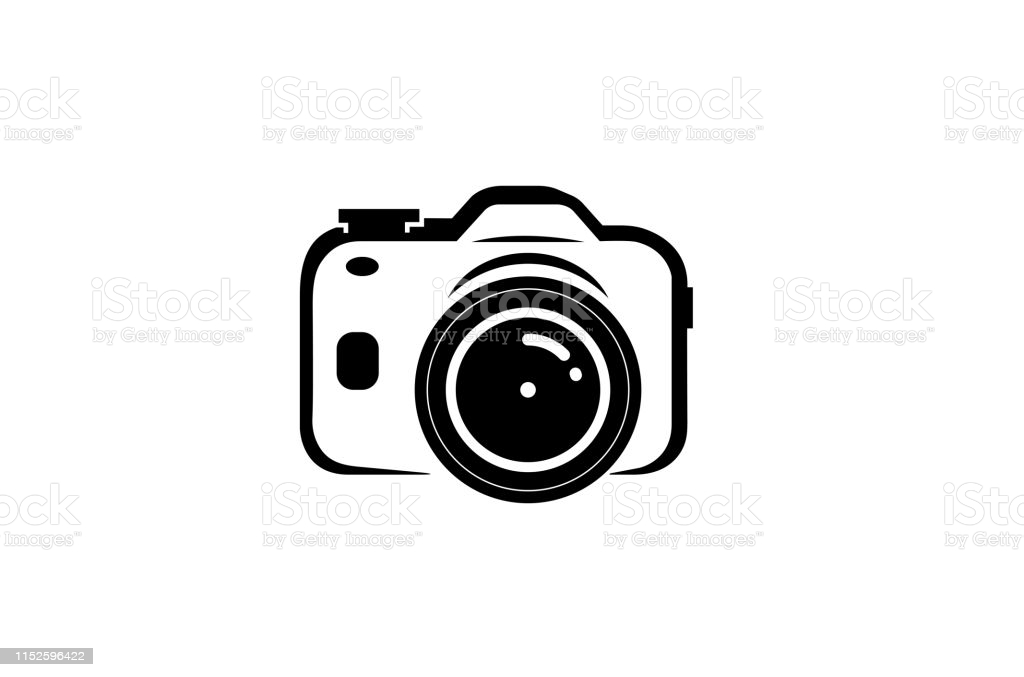 https://www.youtube.com/watch?v=DPOm4Z-HpGY
your tasks done.
and  VERBS
TENSES
9
POPULAR
How many tenses in English?
12
BASIC
16
4
TOTAL
PRESENT
PAST
FUTURE
Past simple
Present simple
Future simple
Past progressive
Future progressive
Present progressive
Past perfect
Future perfect
Present perfect
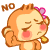 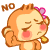 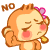 Future perfect
progressive
Present perfect
progressive
Past perfect
progressive
PRESENT SIMPLE
Hiện tại đơn
PRESENT SIMPLE
Notes:
o,s,z,x,ch,sh,… -es
phụ âm+y  -ies
TO BE
(+)   S + am/is/are
(-)    S + am not/isn’t/aren’t
(?)    Am/Is/Are + S +…?
FORMULA:
(+)   S + V (-s/-es)
(-)    S + don’t / doesn’t + V
(?)    Do / Does + S + V…?
TO HAVE
(+)   S + have/has
(-)    S + don’t/doesn’t + have
(?)    Do/Does + S + have +…?
PRESENT SIMPLE
I read books before going to bed.
He doesn’t go to the cinema very often.
Oil floats on the water.
The Earth goes around the Sun.
We study English on Monday. 
Scientists discover water on Mars.
USAGES:
1. Diễn tả thói quen, sở thích hay hành động được lặp đi lặp lại ở hiện tại.
2. Diễn tả một chân lý hay một sự thật hiển nhiên.
3. Diễn tả thời gian biểu, lịch trình, chương trình.
4. Tiêu đề báo chí
Examples:
PRESENT SIMPLE
Adverbs of time: now, today, daily, weekly, monthly, annually, every (day, week, night, Sunday,...)
Adverbs of frequency: always, all the time, constantly, frequently, usually, often, sometimes, occassionally, at times, now and then, hardly, barely, rarely, scarcely, seldom, never 
Others: normally, generally, as usual,...
Others: Once a week, twice a month, three times a year...
Others: Once every two years, once every four hours,...
SIGNALS:
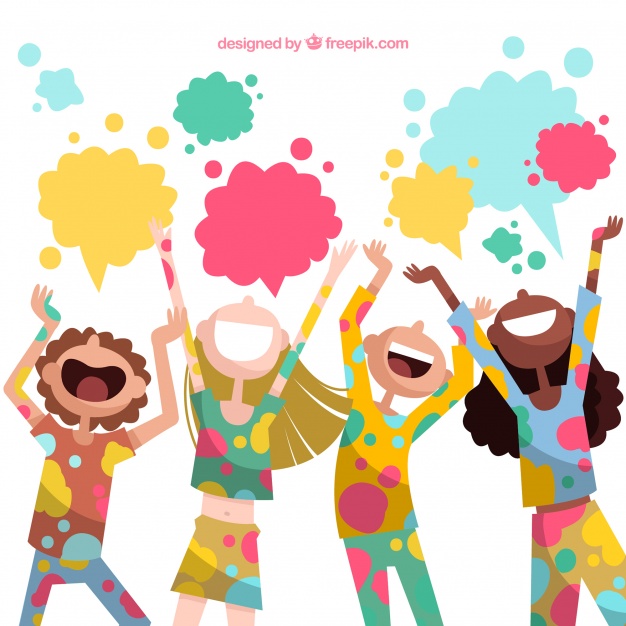 PRESENT PROGRESSIVE
Hiện tại tiếp diễn
PRESENT PROGRESSIVE
Note:
Những động từ không chia thì tiếp diễn:
Phụ âm-nguyên âm-phụ âm (+ nhấn vần 2 nếu từ có 2 vần)  gấp đôi phụ âm cuối
Be, belong, ...
See, hear, smell, taste, feel, sound, seem, ...
Like, love, hate, dislike, want, hope, wish,...
Stop, start, begin, end, ...
Remember, forget, suggest,...
Know, understand, realize, think, ...
FORMULA:
(+)   S + am/is/are + V-ing
(-)    S + am not/isn’t/aren’t + V-ing
(?)    Am/Is/Are + S + V-ing…?
PRESENT PROGRESSIVE
USAGES:
He is playing soccer now.
Look! The child is crying.
She is always borrowing our books and then she doesn’t remember. 
Tomorrow, we are taking the train to Ohio to visit a relative.
1. Diễn tả một hành động đang diễn ra và kéo dài tại thời điểm hiện tại.
2. Tiếp theo sau mệnh lệnh, câu đề nghị.
3. Diễn tả một hành động xảy ra lặp đi lặp lại khi dùng phó từ always.
4. Diễn tả một hành động sắp xảy ra trong tương lai gần, có sự sắp xếp trước.
Examples:
PRESENT PROGRESSIVE
SIGNALS:
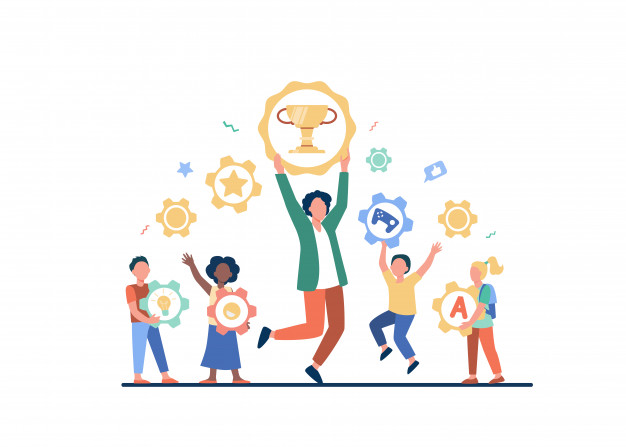 1. now, right now, currently, at present, at the moment, on these days, ....

2. Look!,  Listen!, Be careful!, Watch out!, Be quiet!...

3. While

Ex: While everyone is waiting for him, he is sleeping tightly.
PRESENT SIMPLE or PRESENT PROGRESSIVE?
I am living with my friend now.
I live with my friend now.
He (speak) ..................... English fluently.
speaks
He (speak) ...........................to an English customer.
is speaking
PRESENT PERFECT
Hiện tại hoàn thành
PRESENT PERFECT
FORMULA:
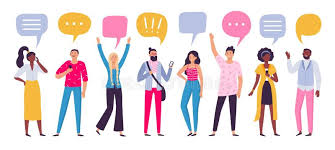 (+)   S + have/has + V3
(-)    S + haven’t/hasn’t + V3
(?)    Have/Has + S + V3 …?
PRESENT PERFECT
USAGES:
1. Diễn tả hành động xảy ra trong quá khứ nhưng vẫn còn liên quan đến hiện tại hay tương lai.
3. Diễn tả hành động vừa xảy ra.
Ex: I have just broken up with my boyfriend.
Ex: I have been a doctor since 2016.
2. Diễn tả hành động đã xảy ra và kết thúc trong quá khứ nhưng không nói rõ thời gian xảy ra.
4. Nói về kinh nghiệm, trải nghiệm
Ex: My winter vacation last year has been the worst I’ve ever had.
Ex: My brother has lost my hat.
PRESENT PERFECT
SIGNALS:
1. already, not...yet, ever, never, just, recently, in recent years, until now, till now, up to now, so far, before (cuối câu)...

2. This is the first/second/... time
3. once/twice/three times/many times/several times....
4. since (+ point of time) ,   for (+ period of time)
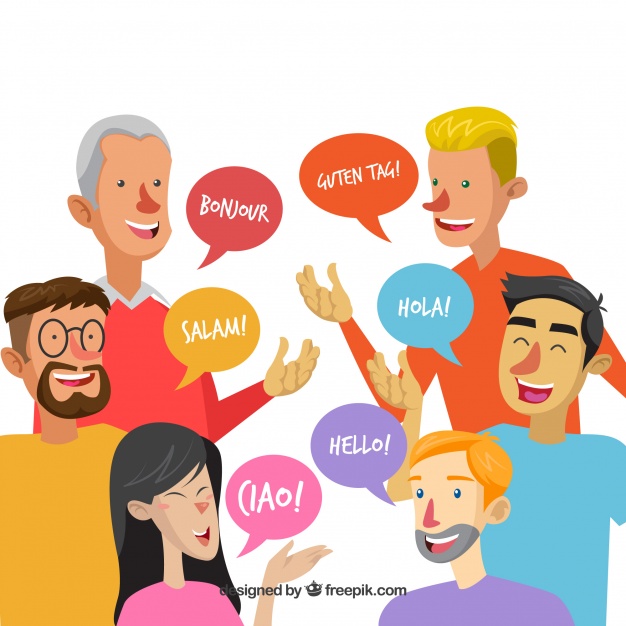 Since or For?
1. ...................this year
2. ..................January
3. ..................a few months
4. ....................last Christmast
5. ...................I was a baby
6. ..................ages
7. ..................30 minutes
8. .................. 1998
9. .................. 2 p.m.
10. ................ two hours ago
since
since
for
since
since
for
for
Fill
since
since
since
Since two hours agosince last yearfor two years nowfor tw hours every day
PRESENT PERFECT ... since ... PAST SIMPLE
CHRISTINE DOE
Alan (work) ................................... for this bank since he (move) ......................................here.
has worked
Example
moved
BYE!
THANKS!
Does anyone have any questions?
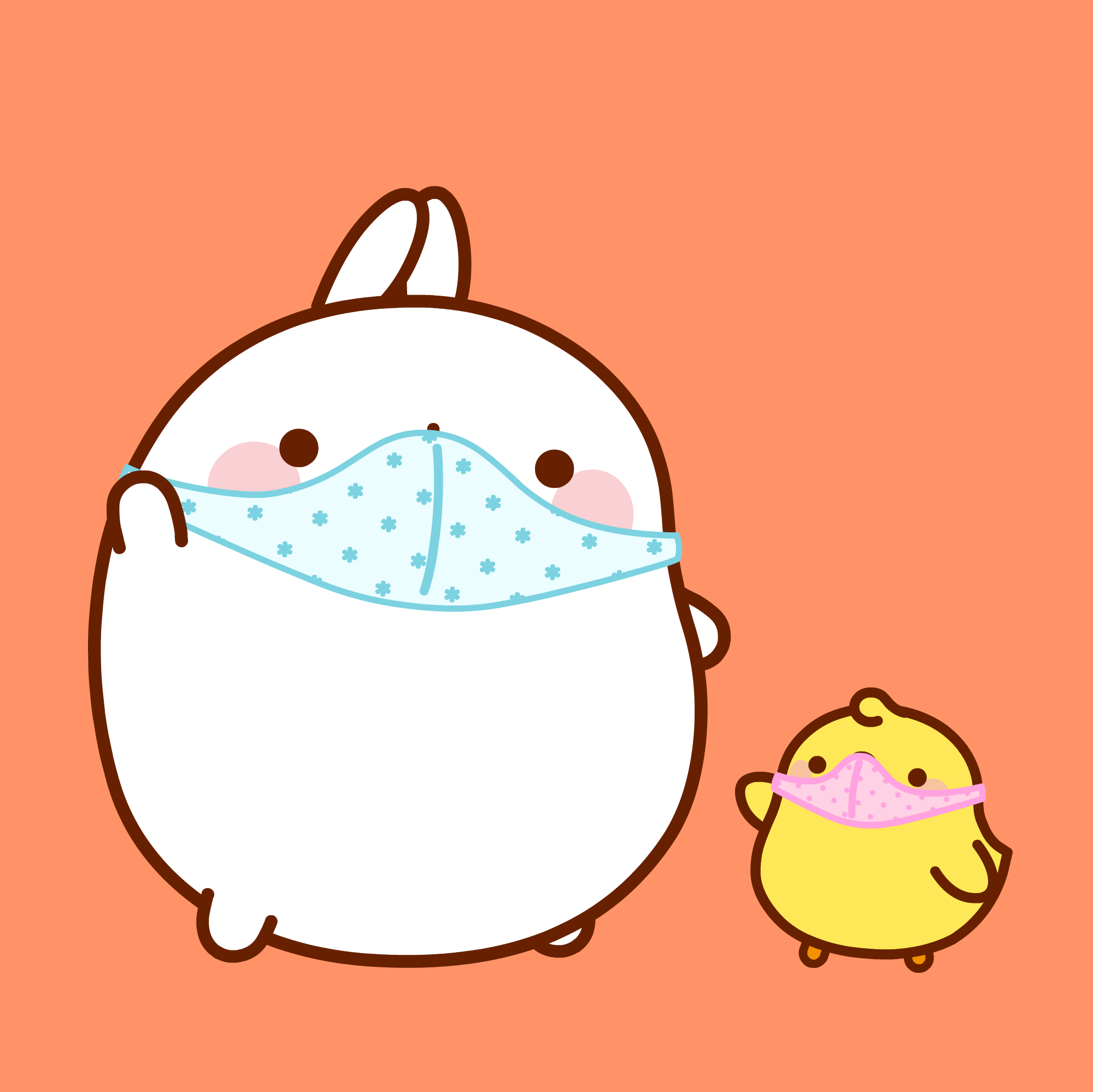 CREDITS
This is where you give credit to the ones who are part of this project.
Did you like the resources on this template? Get them for free at our other websites.

Presentation template by Slidesgo
Icons by Flaticon
Infographics by Freepik
Images created by Freepik
Author introduction slide photo created by Freepik
Text & Image slide photo created by Freepik.com
JE SUIS JOLIE